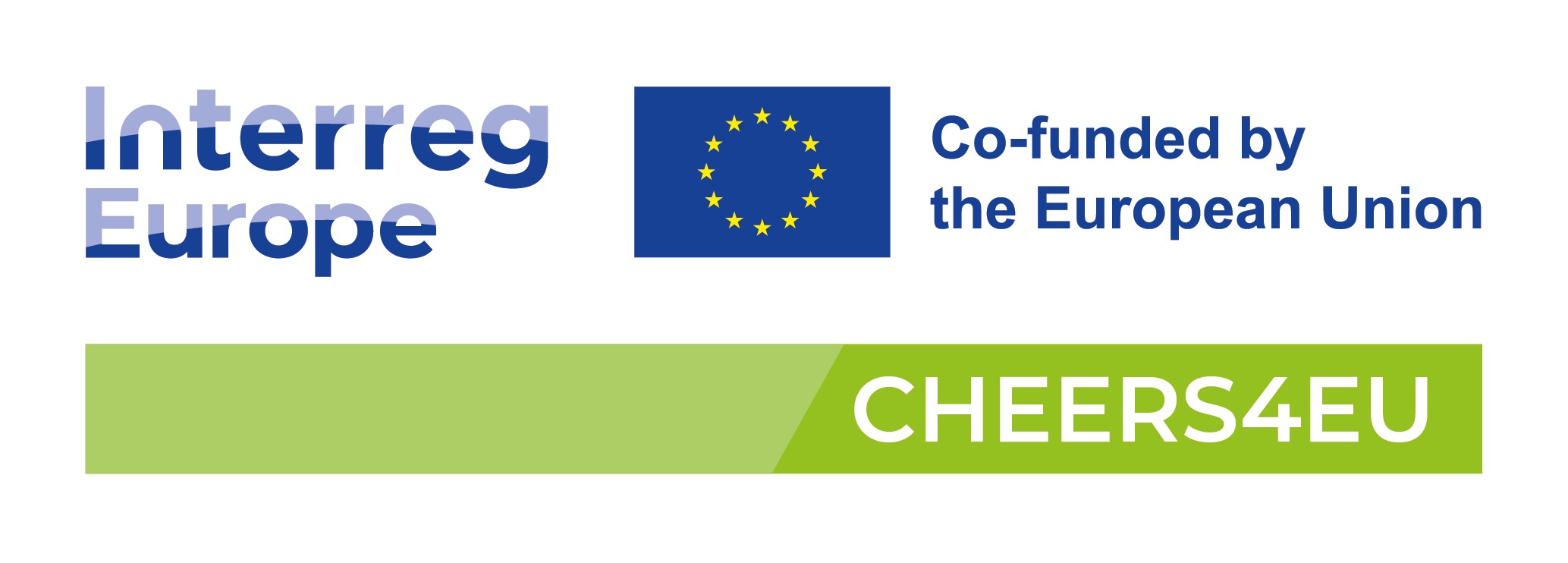 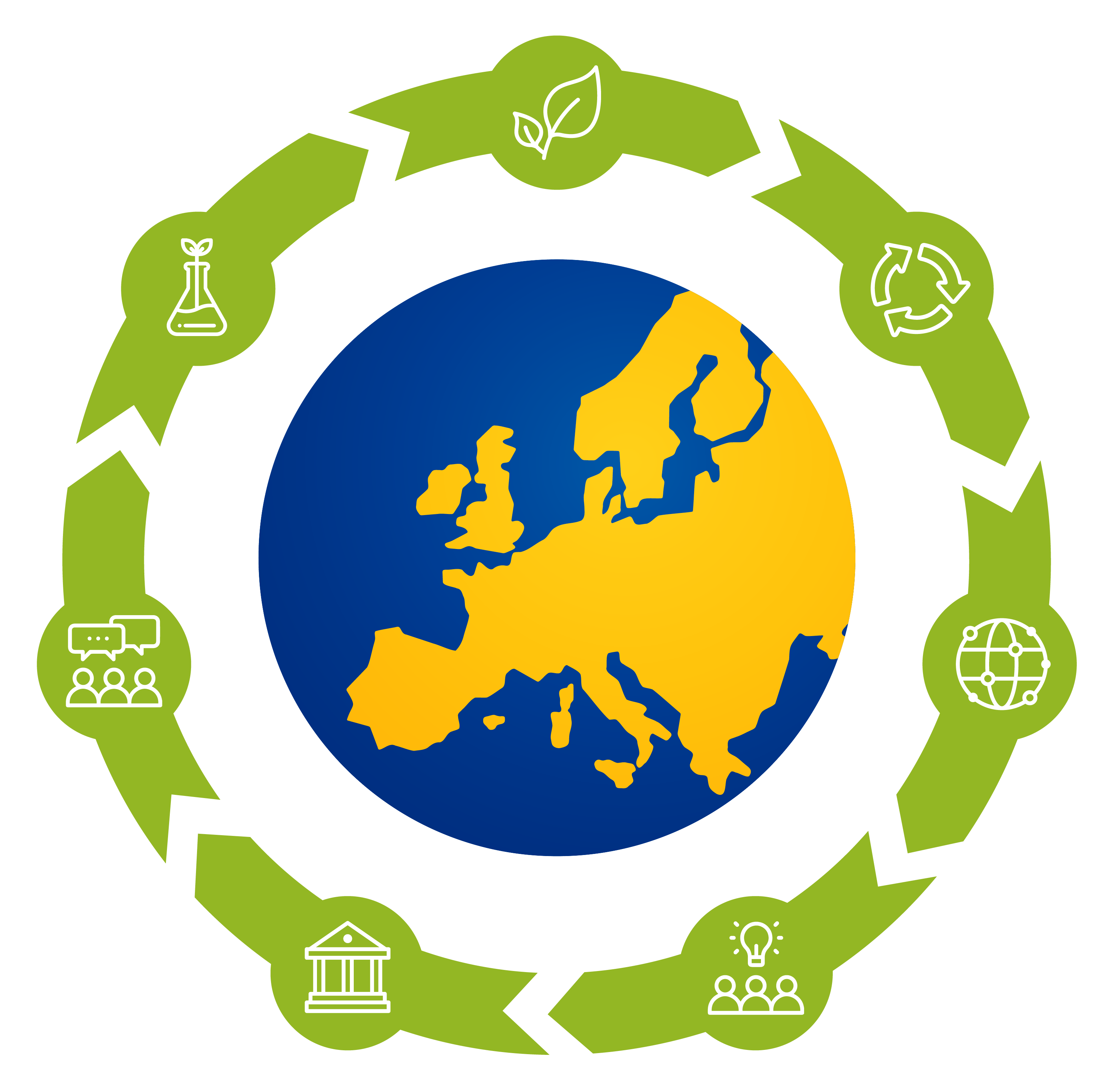 Meet CHEERS4EU Explanation of the project and its progress
Document date: August 15th, 2024
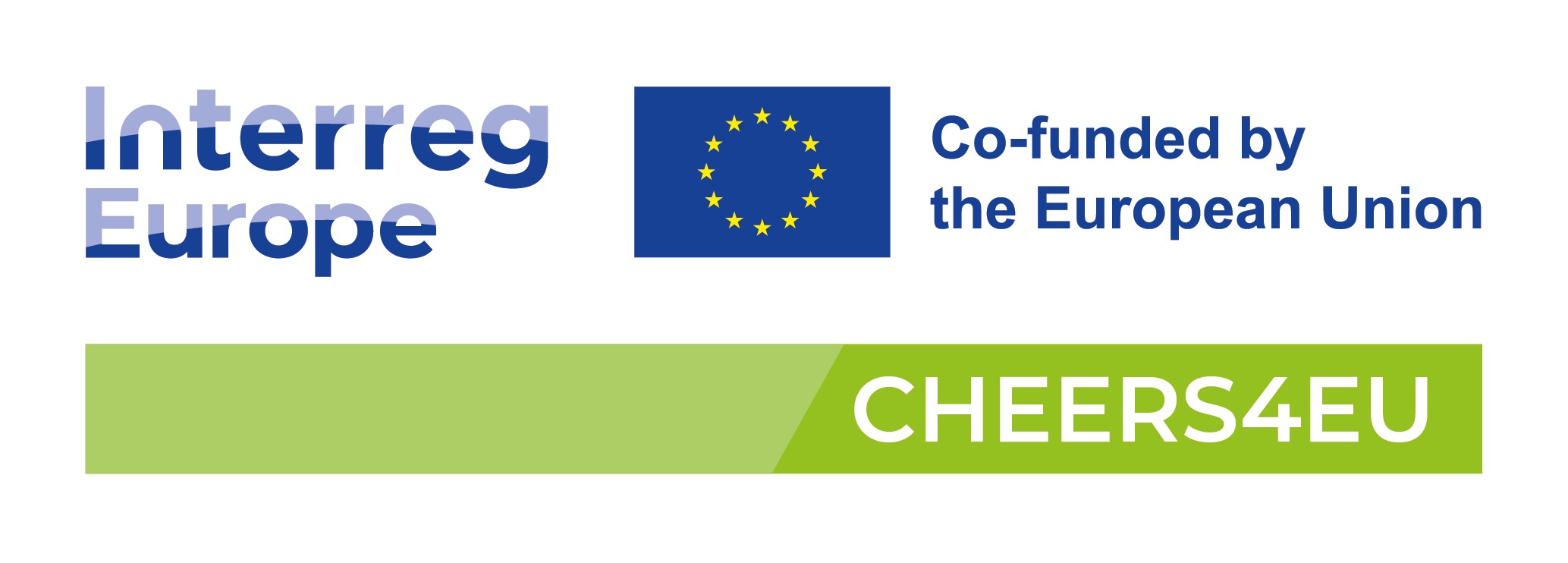 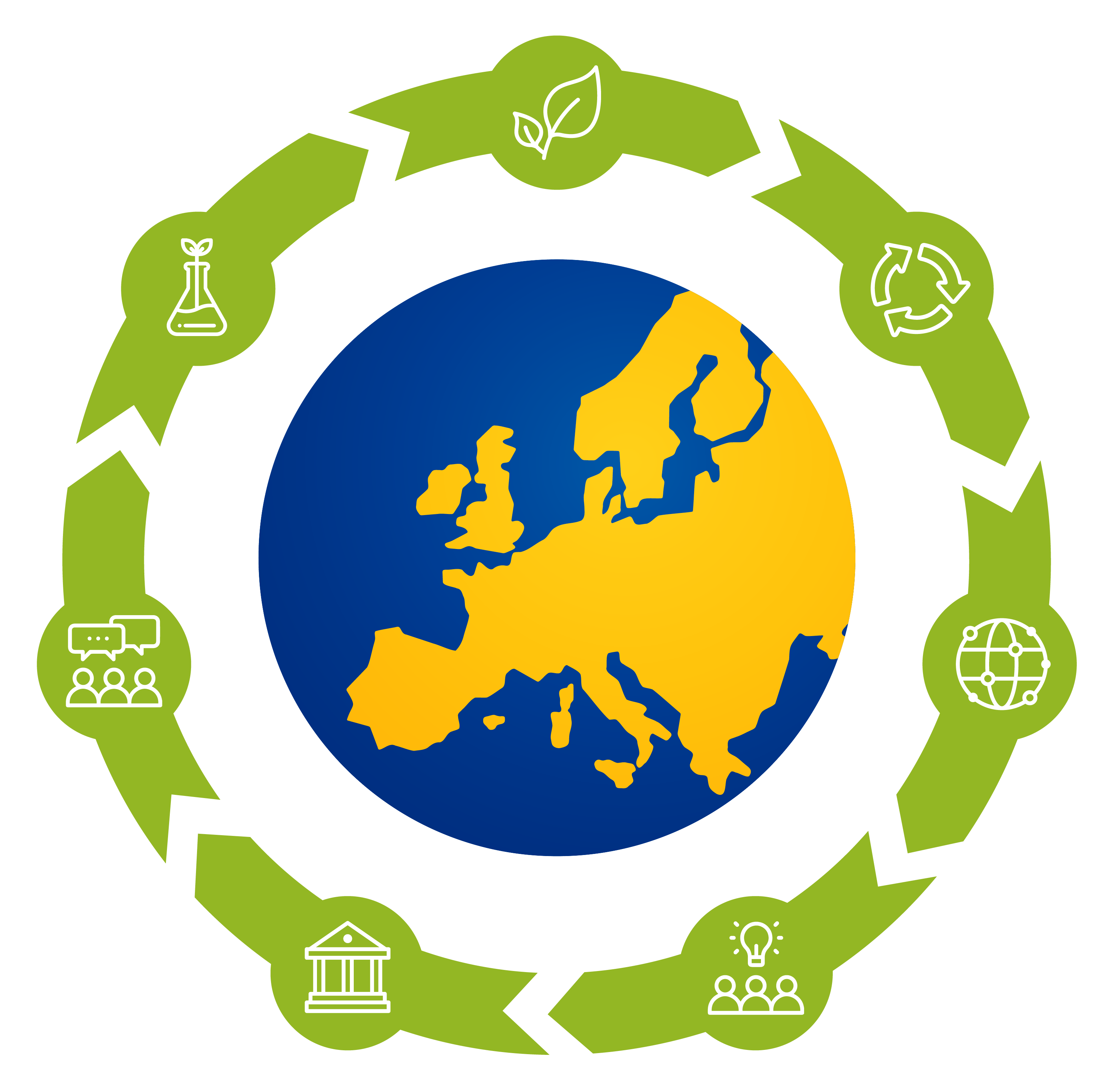 ABOUT      CHEERS4EU
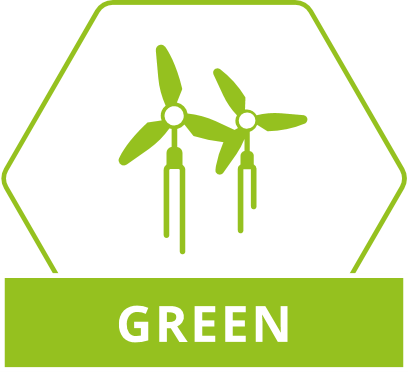 www.interregeurope.eu/CHEERS4EU
CHEERS4EU… … wants to accelerate the transition to a circular economy in Europe by focusing on Circular Hubs. By exchanging good practices, the structures of circularity in general and of Circular Hubs in particular in all EU regions can be strengthened. 
A Circular Hub is a unique geographical location where talent, knowledge and experience, facilities and the necessary space are available to realize innovation and upscaling in the circular economy.
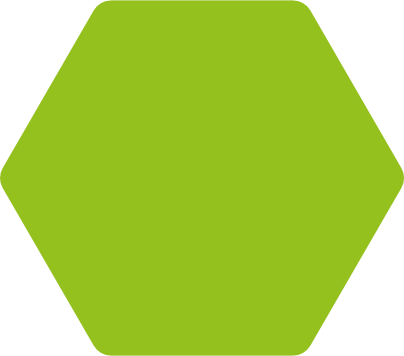 BUDGET
€ 1.740.422
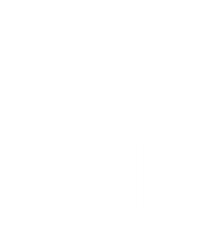 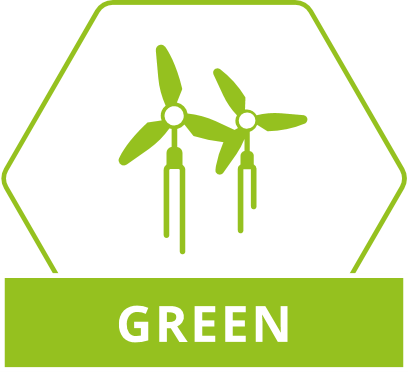 www.interregeurope.eu/CHEERS4EU
PROJECT GOALSCHEERS4EU wants to identify what is key in forming and exploiting a Circular Hub in a specific regional context. This in order to influence local policy instruments to secure regional support. 

CHEERS4EU enables the participants to refine the concept of 'Circular Hub as an engine for circular development' and to successfully integrate experiences and policies from other regions into their own regional policies. 

In addition, other European regions and governments will also be able to use the knowledge and experience gained within this project to design a Circular Hub in their own region.
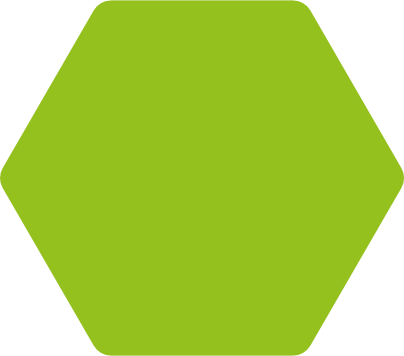 “Our approach strengthens coherence in a circular approach within the EU and contributes to accelerating the transition to a circular economy across Europe.”
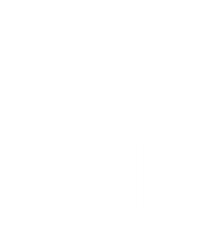 www.interregeurope.eu/CHEERS4EU
Approach The participating Circular Hubs and potential future hubs within the CHEERS4EU-project, are working together to find new solutions to challenges and issues related to the three building blocks. They do this by exchanging good practices and experiences with each other, at an interregional 
level. After all, transition problems that occur in 
one region may already be solved in another.
The project consists of two main phases. A core phase (April 2024 – April 2027) and a follow-up phase (April 2027-April 2028).
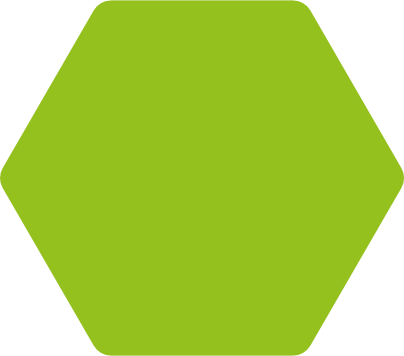 The building blocks of a Circular Hub:
Multi-helix collaboration
Circular value chains and business models
 
Social impact
TOTAL
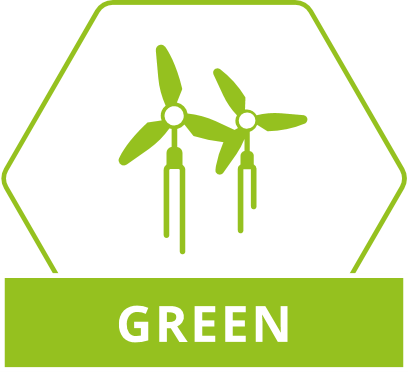 www.interregeurope.eu/CHEERS4EU
Core phase This phase focuses on the building blocks, one after the other, each time for one year. Each year, the same format is followed, consisting of several interregional and regional meetings. During these meetings, practical examples, issues and lessons are shared with each other, and at the regional meetings, input is also collected for the next interregional meeting. Each year will be concluded with an online workshop (the wrap-up).

This approach ensures a broad exchange of good practices, building blocks and conclusions. The online wrap-up results in a document summarizing the most important good practices and conclusions, which is shared with the stakeholder group.
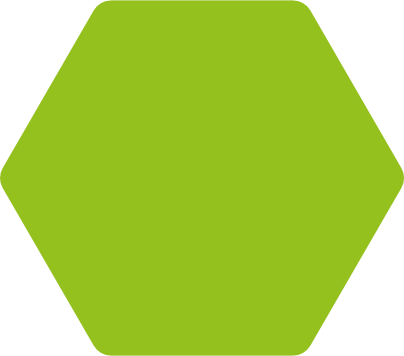 Follow-up phase
The main objective of this phaseis to monitor the initial effects of the policy improvements and to assess the results of the cooperation activities. Partners who have already achieved initial results in influencing their policy instruments,monitor the impact of the implemented improvements. Partners who have not yet achieved initial results can learn from the other partners to develop a strategy to further work towards this goal.
TOTAL
www.interregeurope.eu/CHEERS4EU
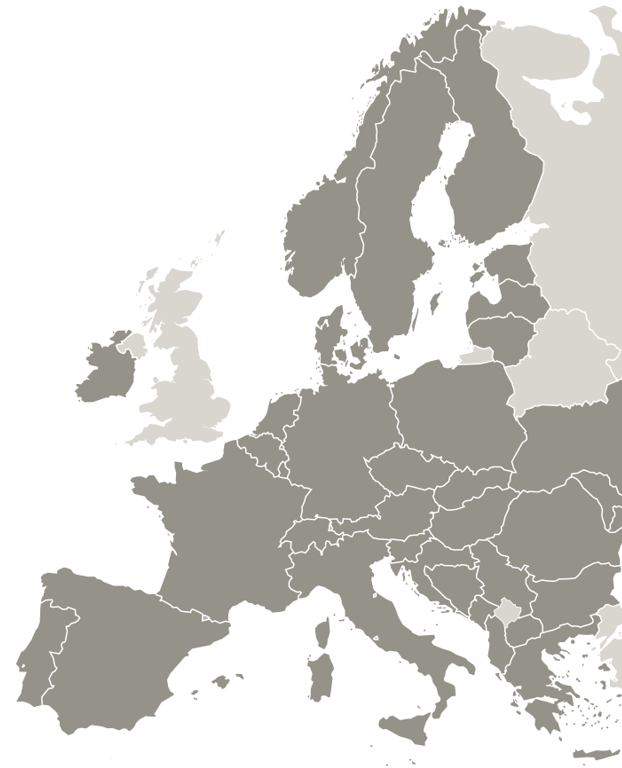 7 Project partners
Province of Limburg (NL)
Skive Municipality (DK)
Standortagentur Tirol (AT)
Pardubice Business Incubator (CZ)
University of Coimbra (PT)
SEKUENS, Science, Business Competitiveness and 
      Innovation Agency of Asturias (ES)
Helsinki Region Environmental Services Authority HSY (FI)
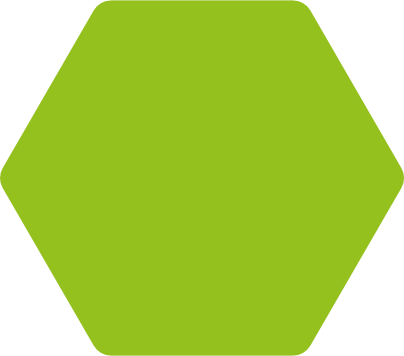 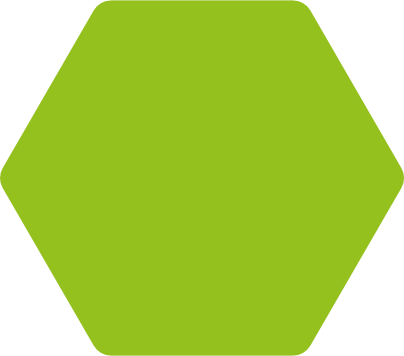 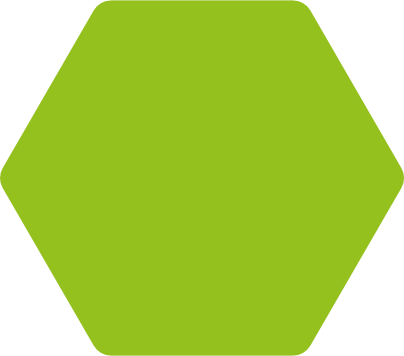 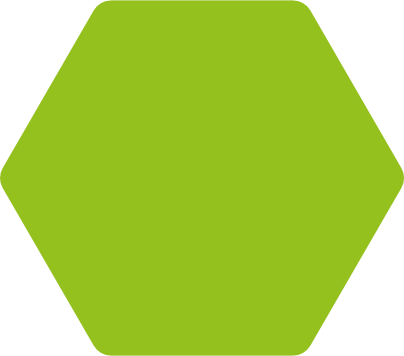 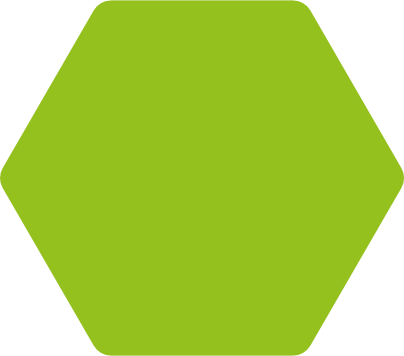 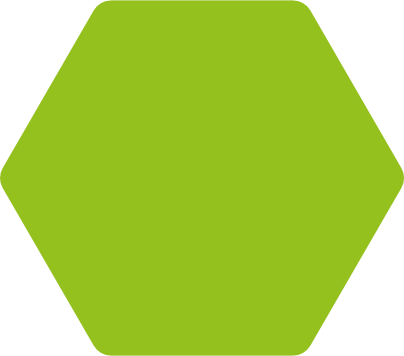 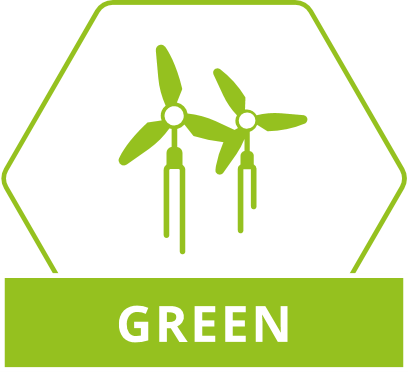 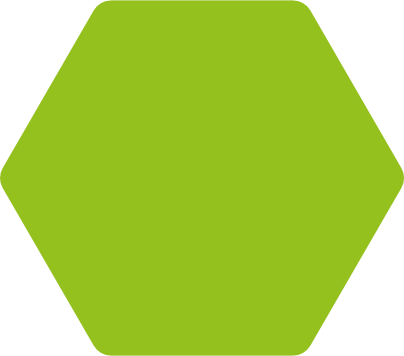 www.interregeurope.eu/CHEERS4EU
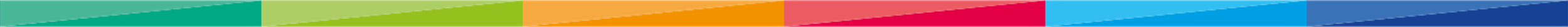 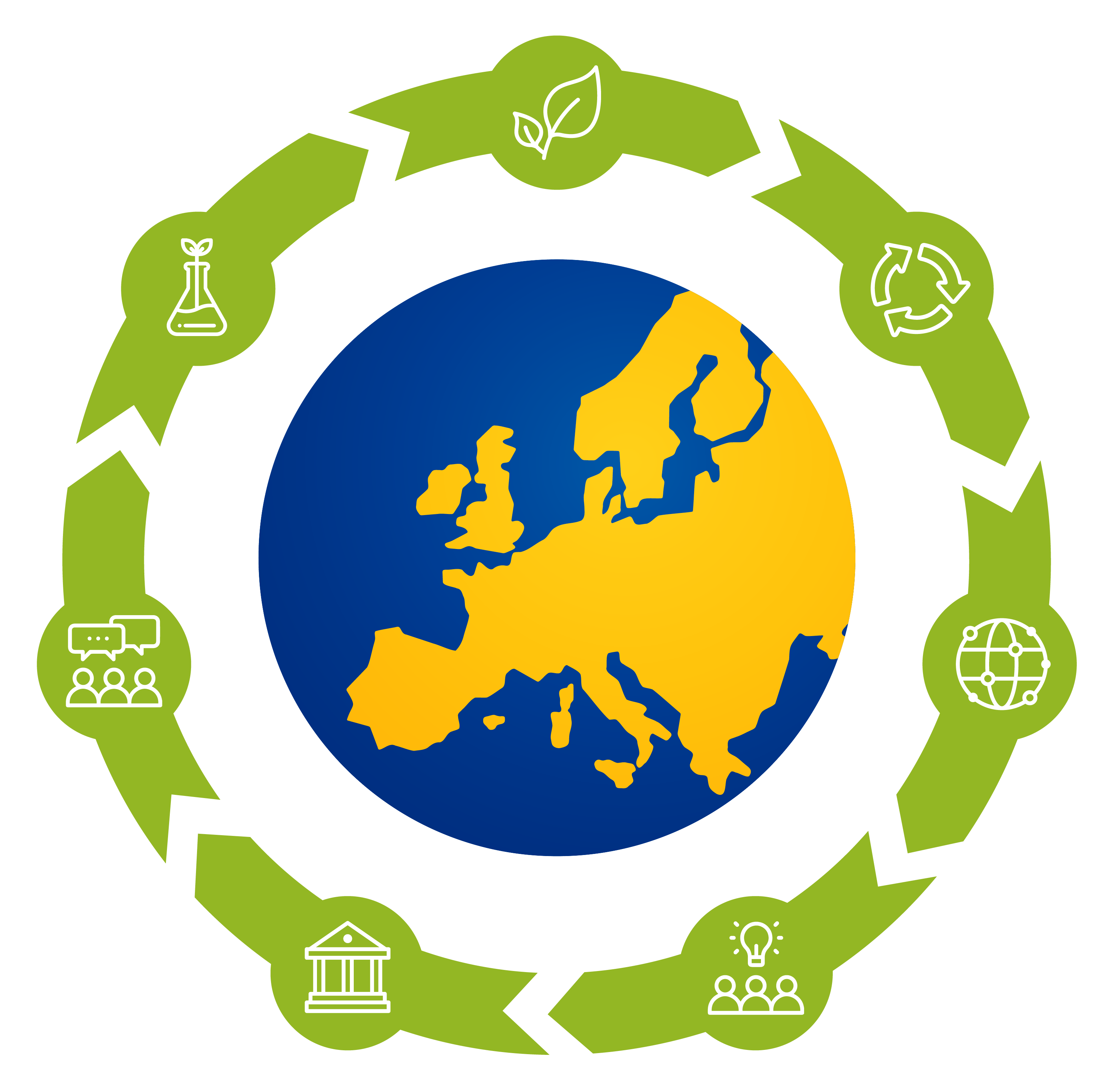 PROJECTS PROGRESS
Semester 1April 2024 – October 2024
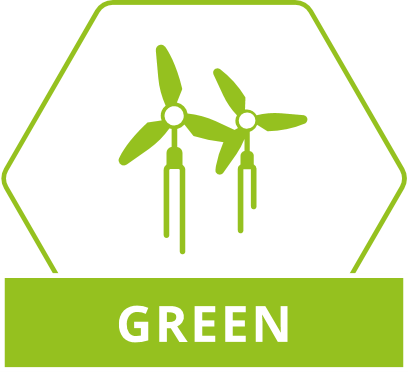 www.interregeurope.eu/CHEERS4EU
STATUS SEMESTER 1 Activities Lead Partner
1 APRIL 2024 – 30 SEPTEMBER 2024
STATUS SEMESTER 1 Communication Lead Partner
1 APRIL 2024 – 30 SEPTEMBER 2024
Dashboard CommunicationFigures ‘Must haves’ end of September 2024
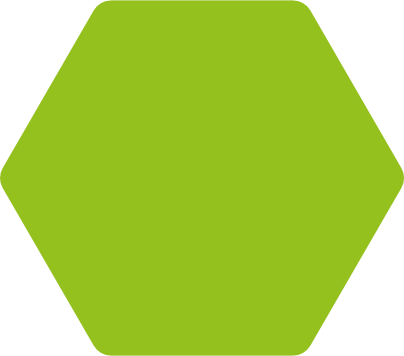 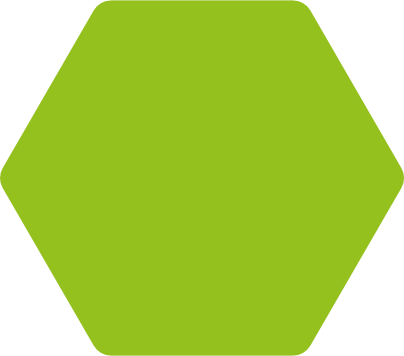 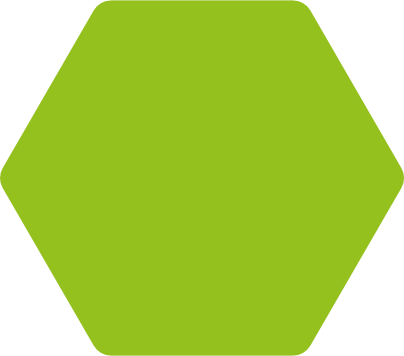 PROJECT WEBSITE UPDATE
LINKEDIN POST
NEWSLETTERS PUBLISHED
Goal: 2
Goal: 0
Goal: 1
Realised: 2
Realised: >10
Realised: 0
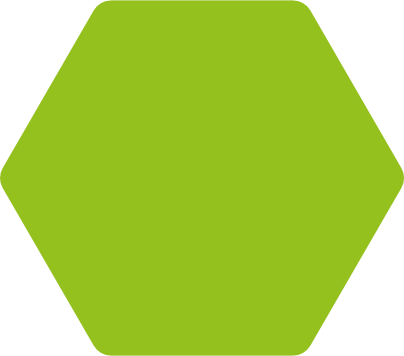 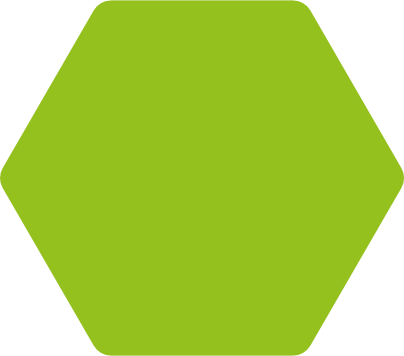 PROJECT VIDEO
E-BULLETIN
PUBLICATIONS (SCIENCE/POPULAR)
Goal: 8
Goal: 0
Goal: 0
Realised: 0
Realised: 1
Dashboard Communiction (2)Figures ‘Nice to have’ end of September 2024
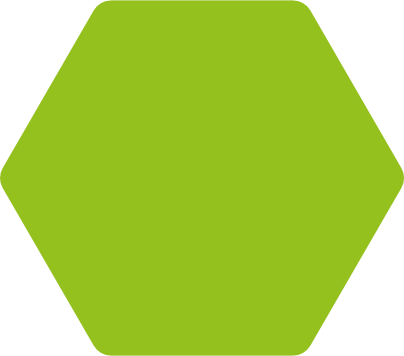 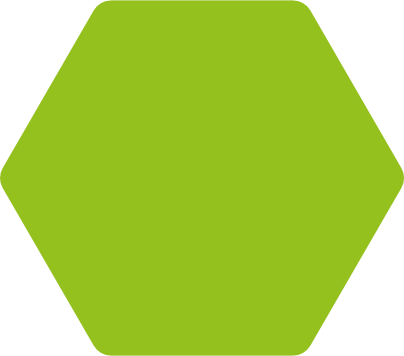 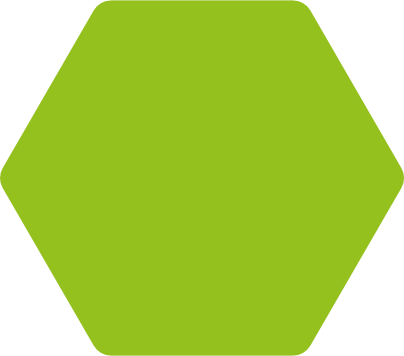 NEWSLETTER SUBSCRIBERS
LINKEDIN FOLLOWERS
WEBSITE VISITORS
Goal: 500
Goal: 50
Goal: 50
Realised: ?
Realised: 34
Realized: 10
STATUS SEMESTER 1 Project activities
1 APRIL 2024 – 30 SEPTEMBER 2024
STATUS SEMESTER 1 Communication all
1 APRIL 2024 – 30 SEPTEMBER 2024
2nd semester, what’s coming up:
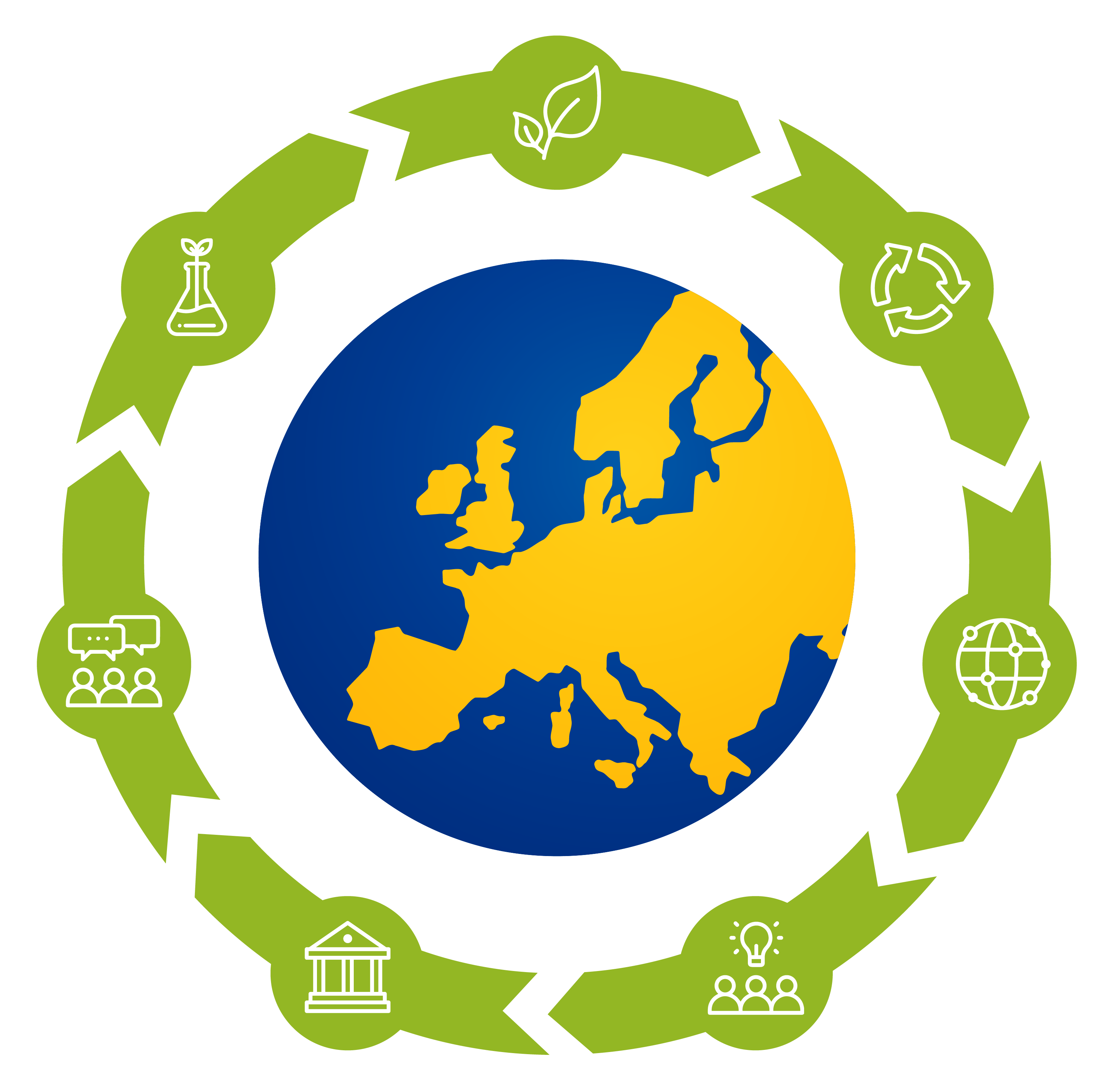 Reporting, deadline financial report 14th of October
Reporting info (Ppt) will follow and next GM time for questions
Self-Assessment Multiple Helix aspect of the Hub
Process info & planning workshops & identifying 3 good practices
Final on-line policy learning workshop about this theme end of March
Preparation for visit Asturias
Prepare stakeholder sheets
Prepare next stakeholder meeting February/March
Communication
First newsletter, add organization info on website, flyer, Linkedin
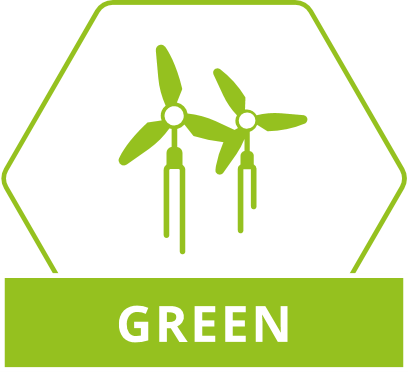 www.interregeurope.eu/CHEERS4EU
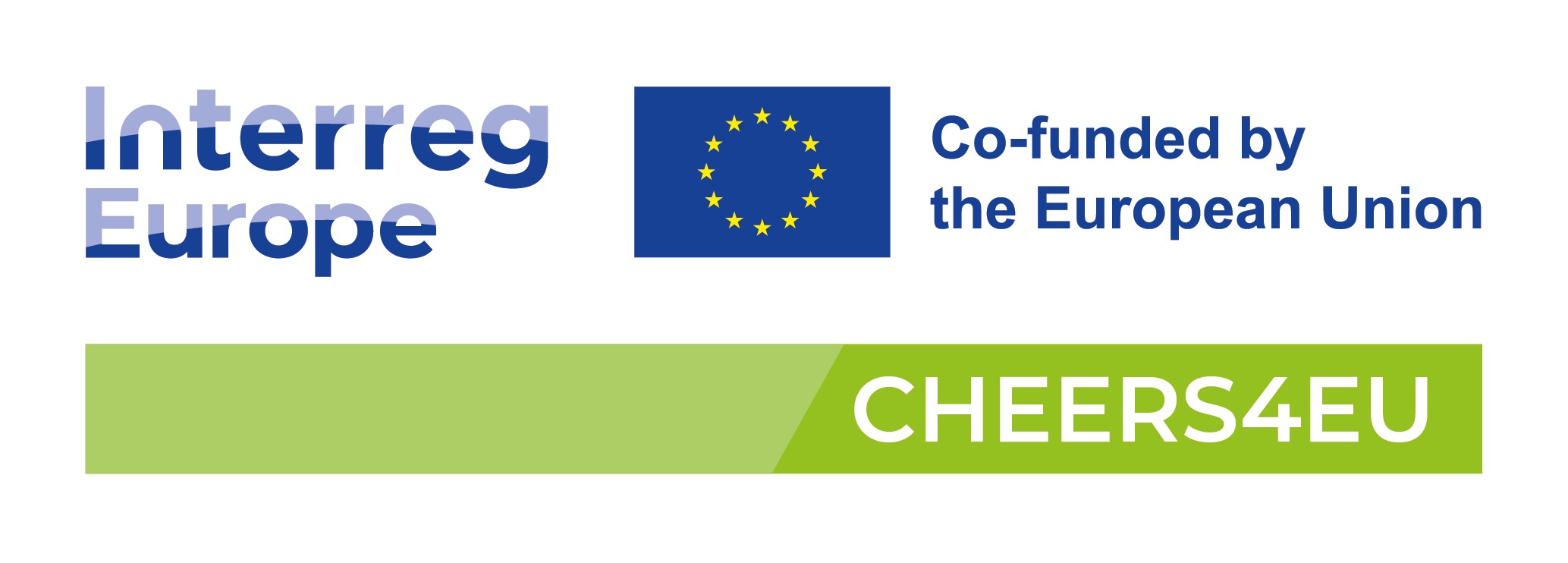 Feedback & questions
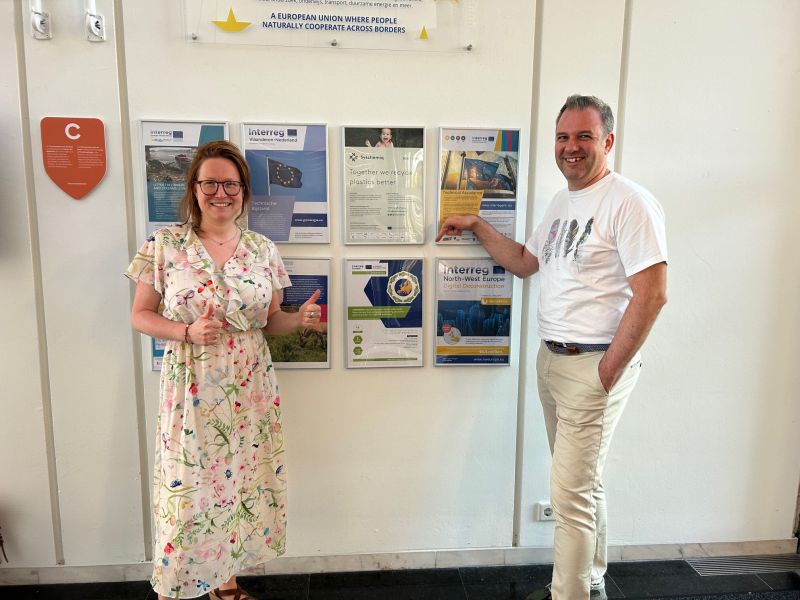